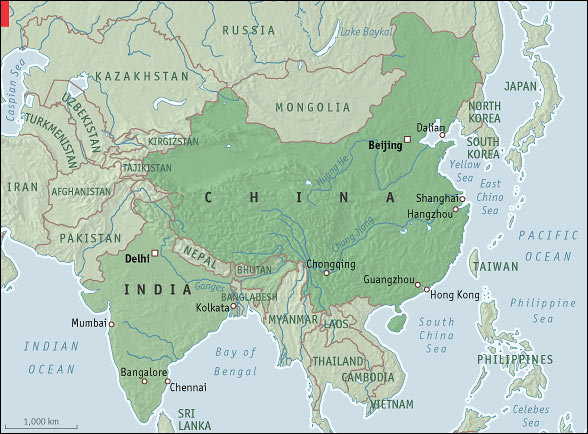 How Do India and China Grow?
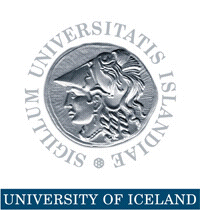 Thorvaldur Gylfason
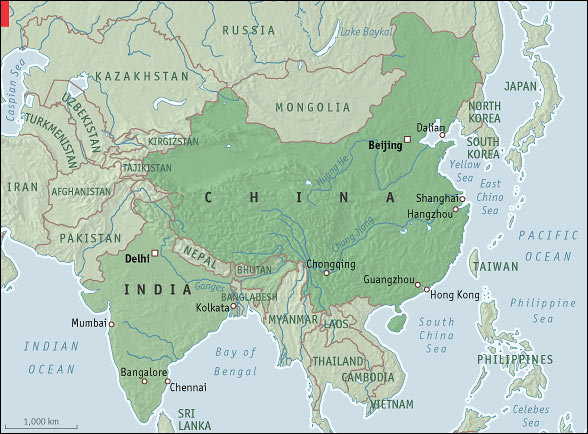 What’s the story?
Two giants
Compare the development strategies and trajectories of the two economic giants of Asia
One obvious difference
India is a democracy
China, though, is not
Many other differences, and similarities that include
Low foreign debts
Long coastlines
Large overseas communities
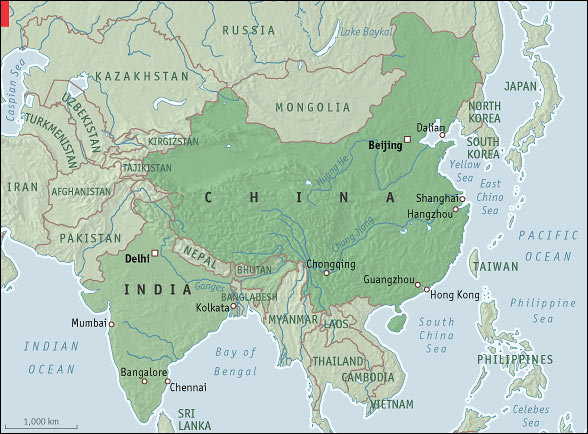 India and China: GDP per capita 1820-1950 (constant 1990 US dollars)
China was richer than India 200 years ago, but
India did better than China thereafter
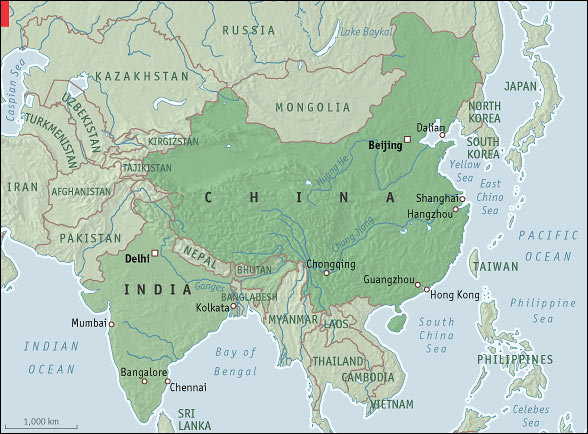 India and China: GDP per capita 1820-1950 (constant 1990 US dollars)
Since 1950,
however, China has grown more rapidly than India, albeit less evenly
Why?
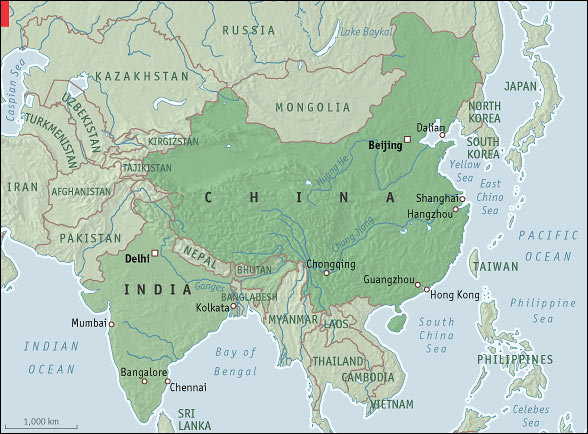 India and China: GDP per capita 1975-2003 (ppp, 2000 international dollars)
China 7.7%
India 3.2%
Africa -0.5%
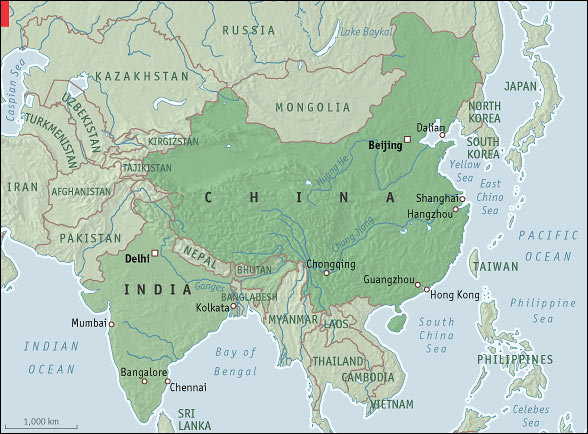 India and China: GDP per capita 1960-2003 (constant 2000 US dollars)
China 5.7%
India 2.5%
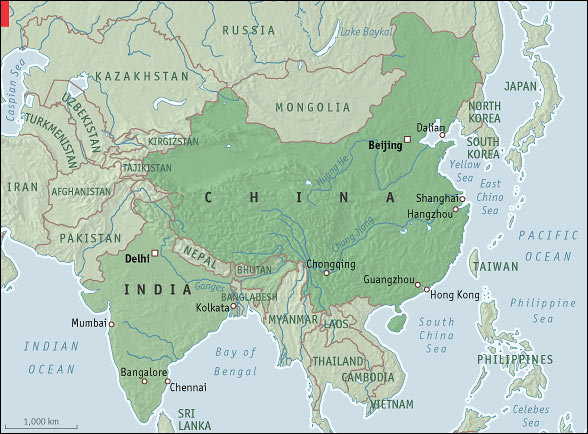 India and China: Life expectancy at birth 1960-2004
Persistent rise in life expectancy as well as in other human development indicators in both China and India since 1960
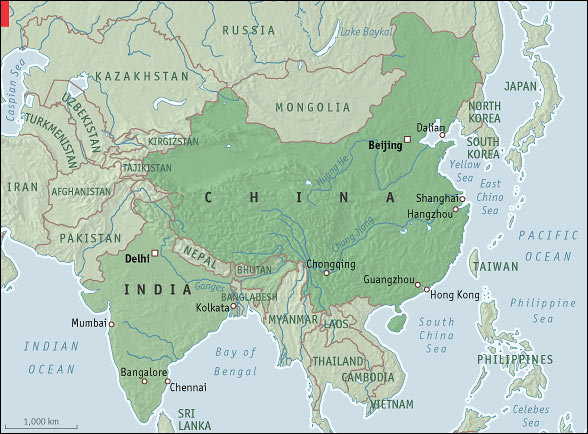 What it takes to grow
Saving and investment
	Physical capital
Education, health care
	Human capital
Macroeconomic stability
	Financial capital
Exports and imports
	Foreign capital
Democracy
	Social capital
Diversification
	Away from natural capital
Undisputed
Controversial
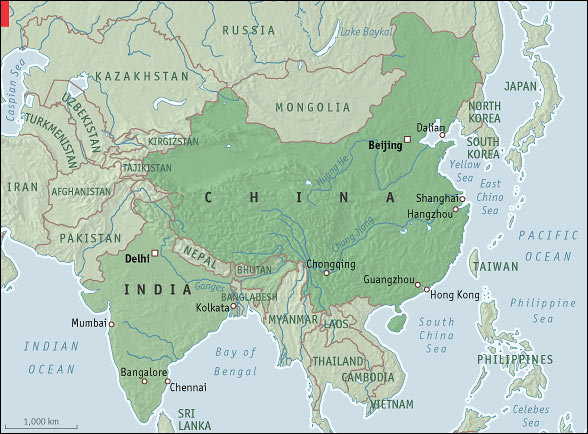 Three main sources of economic growth
+
+
+
denotes a positive effect in the direction shown
+
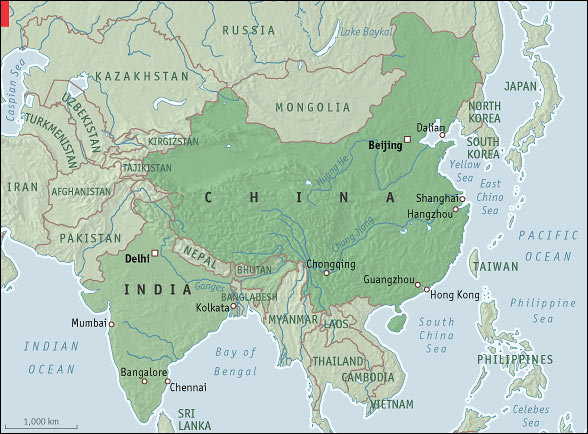 Three further sources of economic growth
Let’s now look at these factors one by one
+
Stability
+
+
+
+
+
Diversification
Democracy
Economic vs. political diversification
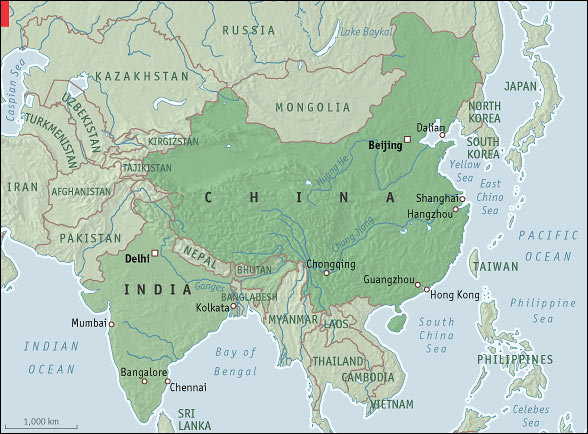 Investment 1960-2004
In China, more investment and more rapid economic growth, but …
% of GDP
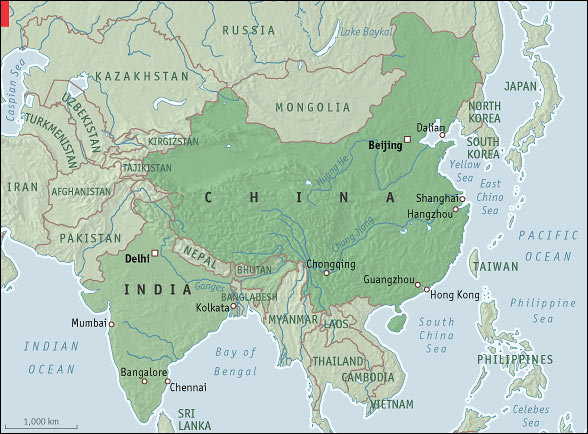 Investment 1960-2004
In China, it takes almost twice as much investment to grow roughly twice as fast as India
Chinese banks have more nonperforming loans than Indian banks
% of GDP
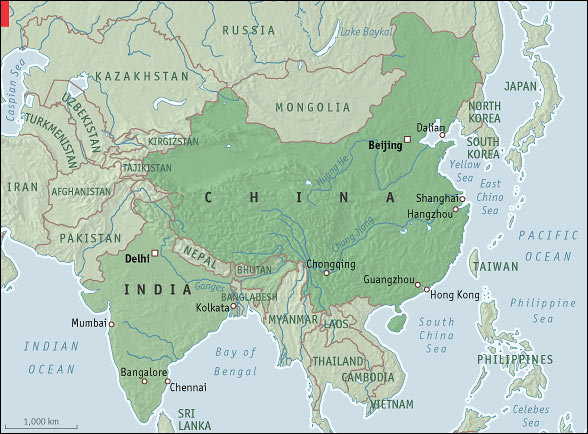 Investment 1960-2004
In China, it takes 41 days to obtain the licenses necessary to start a business
In India, it takes 89 days
% of GDP
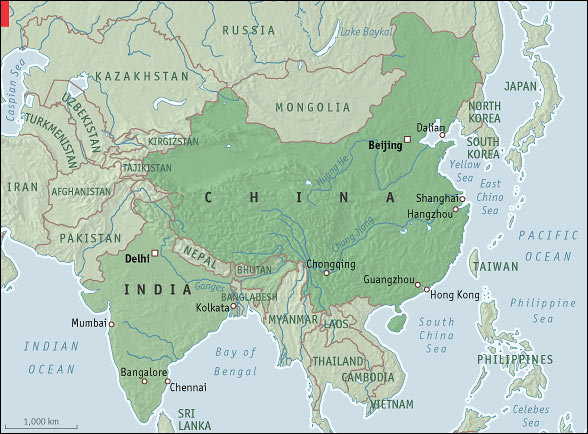 Gross foreign direct investment 1960-2004
China attracts far more foreign capital than India, especially through joint ventures
% of GDP
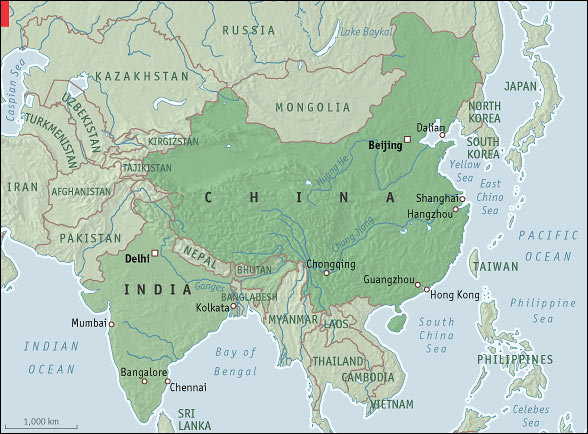 Gross foreign direct investment 1960-2004
China appears to have less endemic corruption: 27% of managers in China view corruption as a major constraint compared with 37% in India
% of GDP
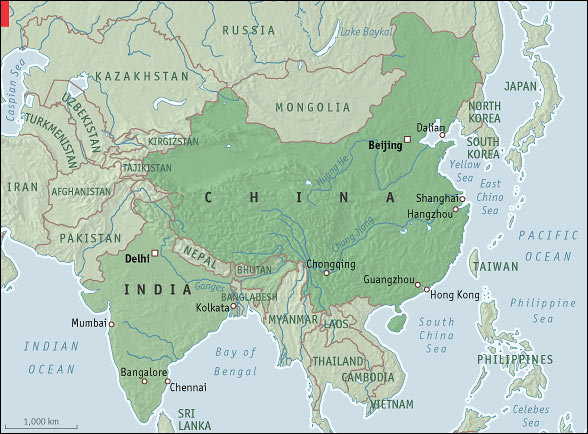 Gross foreign direct investment 1960-2004
China appears to have less endemic corruption: Transparency International in Berlin gives China 3.4 for corruption and India 2.8 on a scale from 1 to 10 (2004)
% of GDP
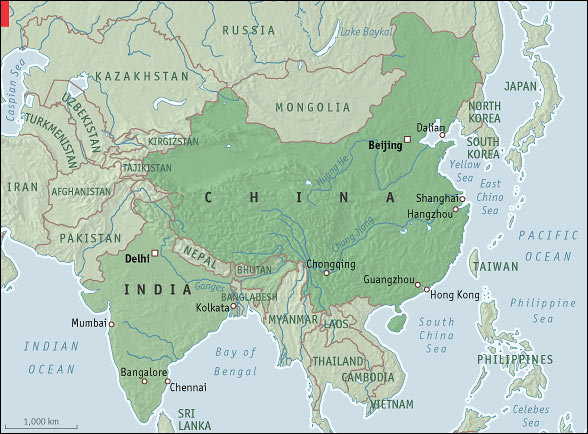 Inflation and financial depth 1960-2004
China’s inflation 1961-2003 was 3.2% per year on average compared with India’s 7.6%
China’s liquidity grew faster
Liquidity lubricates the wheels of growth
% of GDP
% of GDP
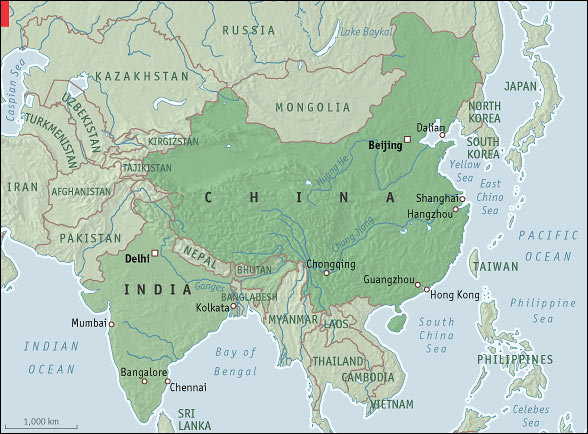 Inflation and financial depth 1960-2004
China’s market capitalization of listed companies increased from scratch in 1991 to nearly 50% of GDP in 2003
India’s figure is also a bit less than 50%
% of GDP
% of GDP
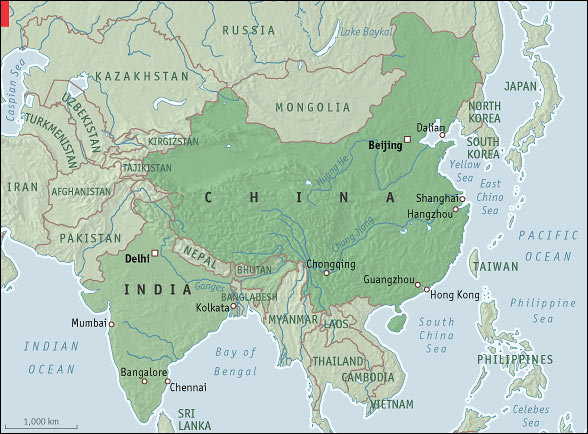 Exports 1960-2004
China’s exports of goods and services have outpaced those from India
In China, taxes on trade are now 9% compared with 16% in India
% of GDP
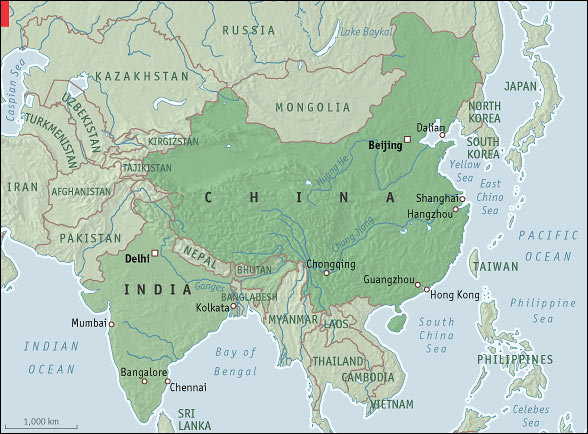 Adult female literacy 1960-2004
Primary education
China has taught more females than India how to read and write
The youth female literacy rate in China is 99% compared with 65% in India
%
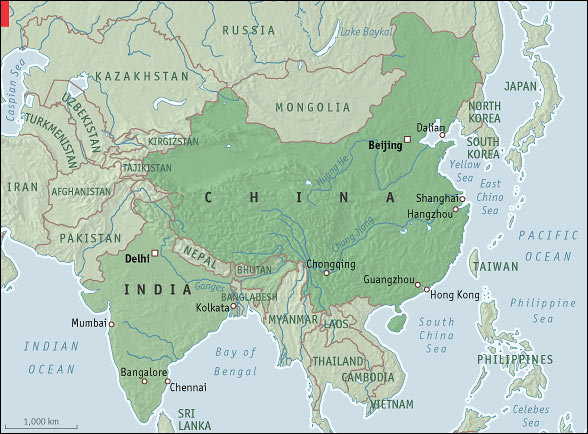 Adult female literacy 1960-2004
Tertiary education
China by now also has more college students than India as proportion of each cohort
%
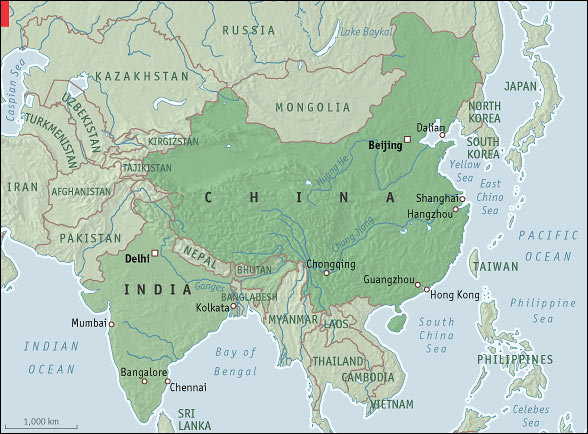 Adult female literacy 1960-2004
Research & science
China has more researchers in R&D than India per million people
China 633 (2002)
India 120 (1998)
%
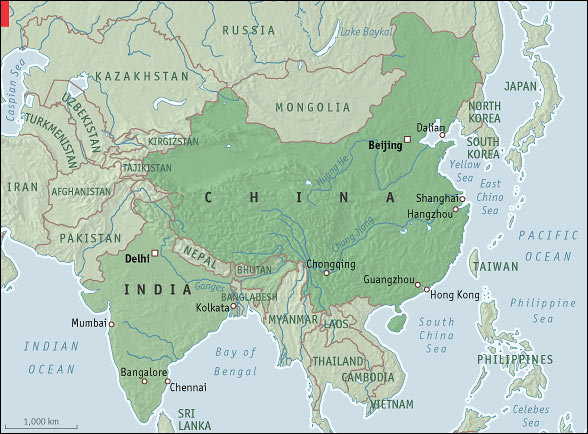 Adult female literacy 1960-2004
Research & science
China’s scientists publish more research papers than India’s
%
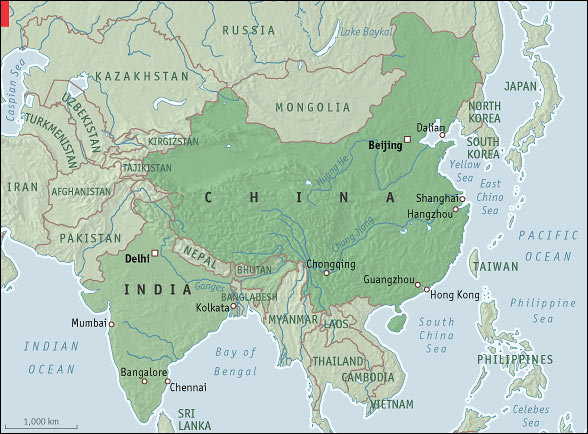 Secondary education 1960-2004
China sends almost 70% of her youngsters to secondary school compared with 50% in India
“An educated child does not want to plant rice”
%
%
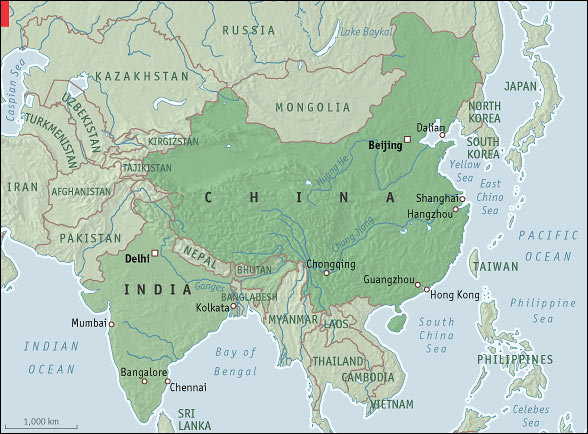 Agriculture 1960-2004
China has done more than India to transfer labor from the land
Where have  all the workers gone?
% of GDP
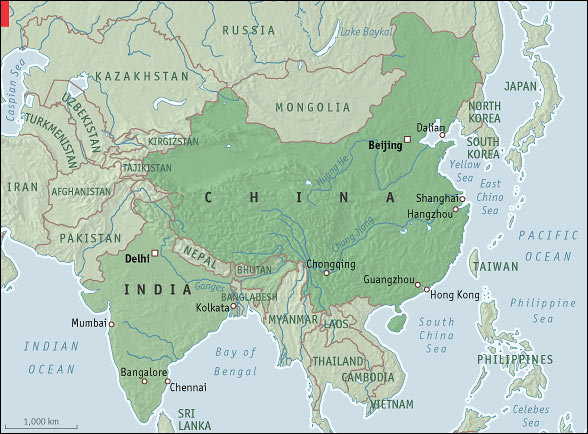 Urban population 1960-2004
China has seen more people migrate from rural areas to cities than India, despite significant restrictions 
Cities are important to economic growth
% of total
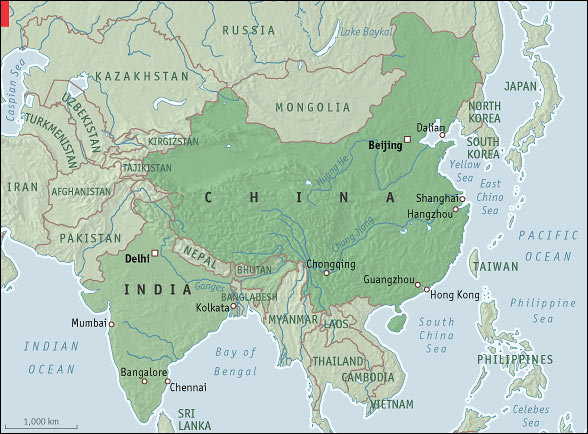 Manufacturing 1960-2004
Rural workers in China have flocked into manufacturing In India, the services sector has expanded rapidly
Hardware vs. software
% of GDP
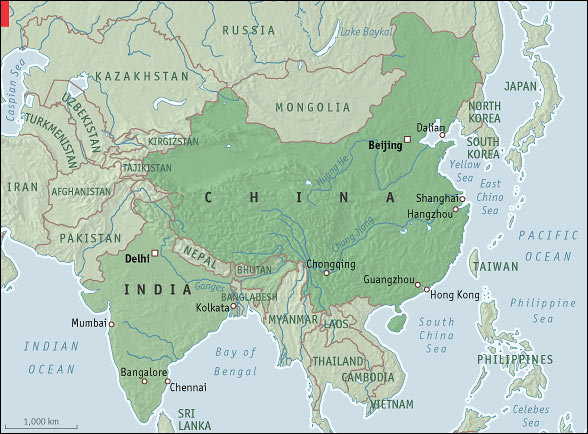 The results so far
China
Saves and invests more than India
Attracts more foreign capital 
Tolerates less inflation
Exports more goods and services
Teaches more females how to read
Transfers her labor more rapidly out of farming into manufacturing and services
Small wonder, then, that China grows more rapidly than India
Even without democracy!
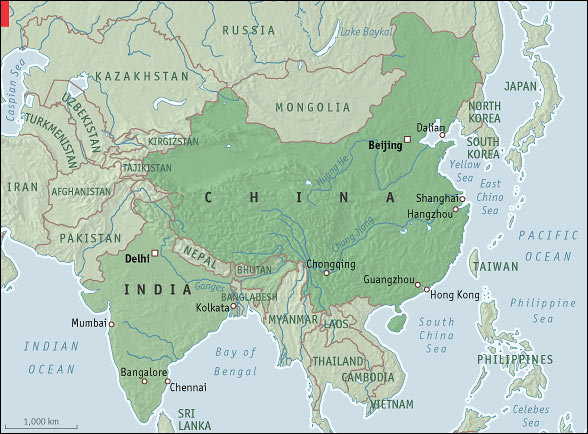 China started earlier
Common legacy of foreign influence or domination followed by communism or socialism
Market-friendly reforms started earlier in China than in India
1978 in China
1991 in India
So, China has been reforming her economy twice as long as India
… and more rapidly and radically
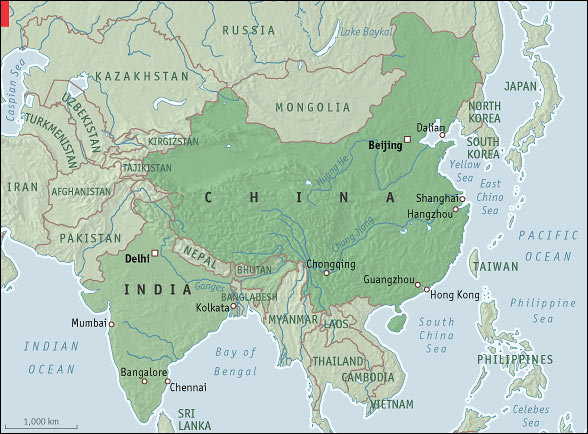 Next question
The role of democracy
Again, one glaring difference
India is a democracy
China is not
Does democracy impede economic growth? 
Is this, perhaps, why India has grown less rapidly than China since 1950?
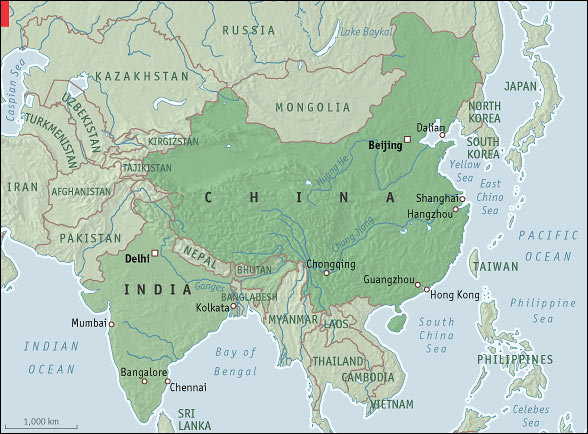 Two theories
Democracy is good for growth, and so are investment, education, etc.
Reason: democracy fosters efficiency by facilitating change of government, and efficiency is good for growth
Democracy hurts growth, or worse
Reason: democracy plays into the hands of pressure groups that tend to abuse their power at public expense
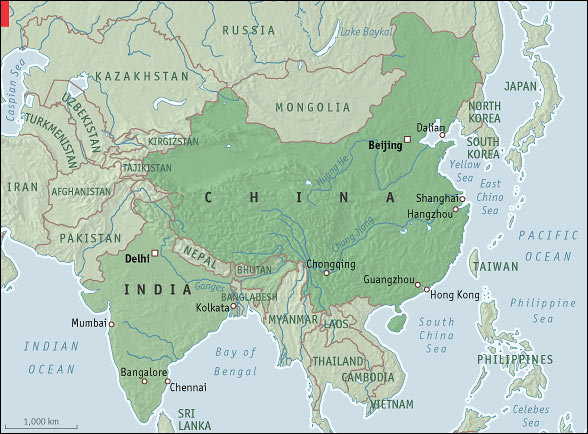 Growth and political liberties 1965-98
Democracy is good for growth: 
No visible sign that democracy stands in the way of economic growth
Brazil
Botswana
China
Korea
India
Venezuela
Central African Republic
Niger
r = -0.62
85 countries
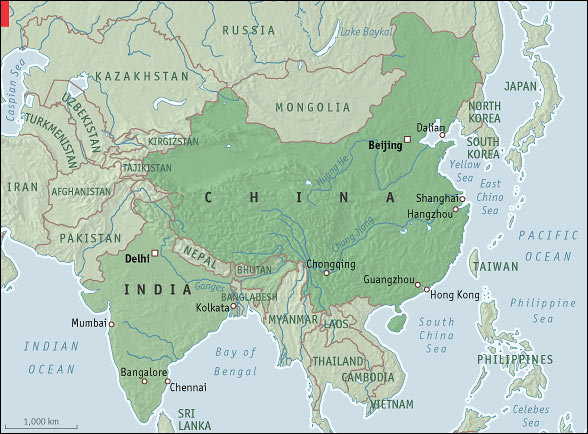 Growth and political liberties 1965-98
Political liberty is good for growth
because oppression breeds inefficiency,
and so does corruption
Brazil
Botswana
China
Korea
India
Venezuela
Central African Republic
Niger
r = -0.62
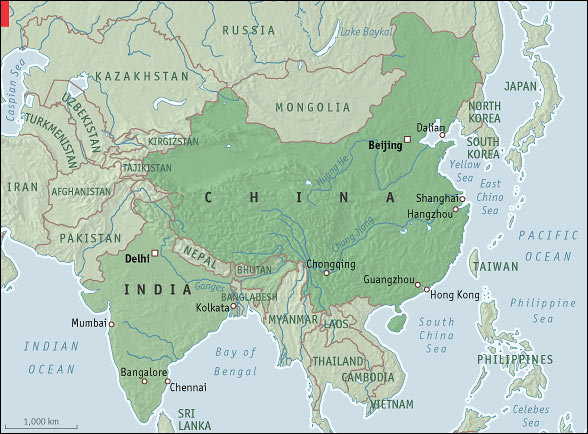 Must look elsewhere for an explanation
Growth and democracy 1960-2000
Equatorial
Guinea
Singapore
Malaysia
Democracy and growth seem to go together
r = 0.48
144 countries
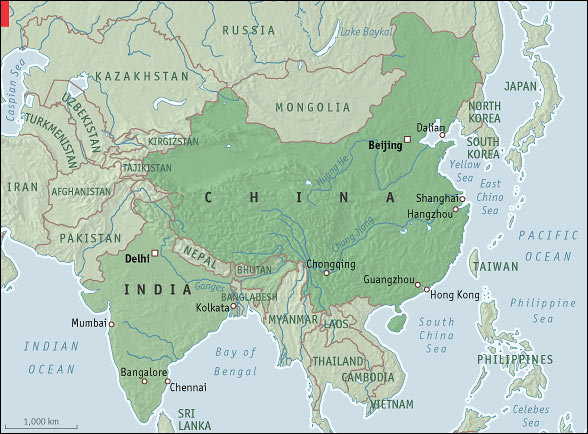 Must look elsewhere for an explanation
Education and democracy 1960-2000
Equatorial
Guinea
r = 0.62
Singapore
Malaysia
Democracy and education go hand in hand
126 countries
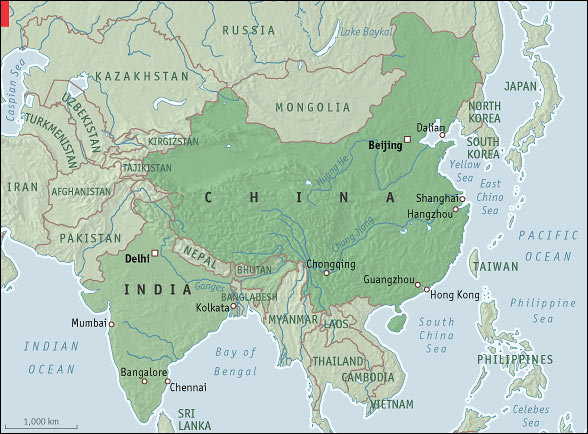 Democracy 1946-2000
1946: 20 out of 70
2000: 90 out of 170
Democracy
Oligocracy
Number of countries
Autocracy
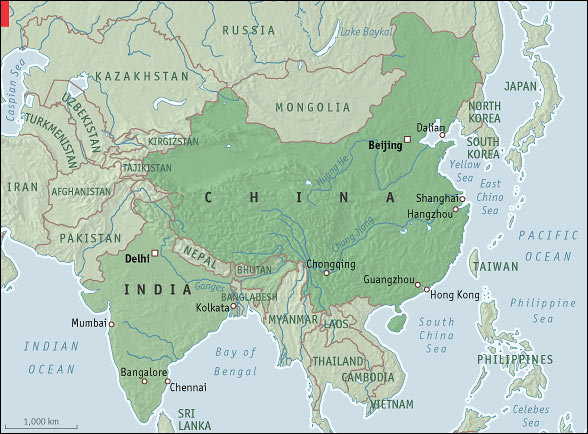 Other ways to build up social capital
Measures to combat corruption
Corruption perceptions index from Transparency International 
Measures to enhance equality
Gini index
What do the data say?
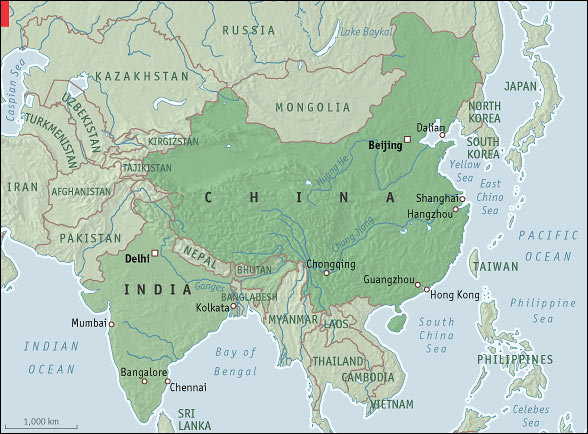 Growth and corruption 1965-1998
Small difference
Honesty is good for growth because corruption creates inefficiency
China
India
r = 0.40
55 countries
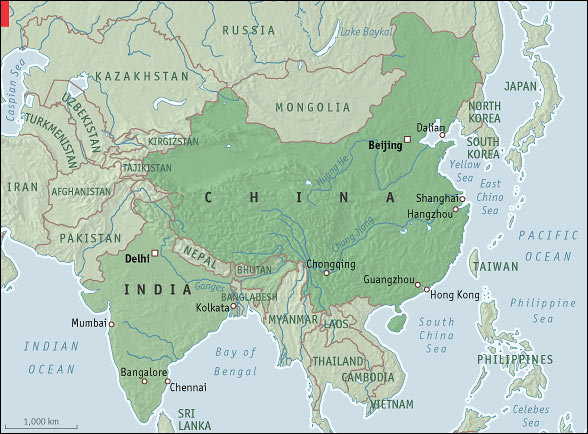 Growth and inequality 1965-1998
Big difference
Equality is good for growth: 
No visible sign that equality stands in the way of economic growth
China
India
r = -0.50
75 countries
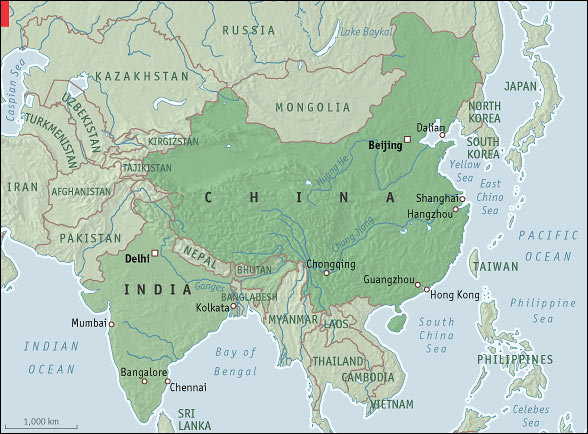 Growth and inequality 1965-1998
Big difference
Gini-coefficients:
 India 33
 China 45
China
India
r = -0.50
75 countries
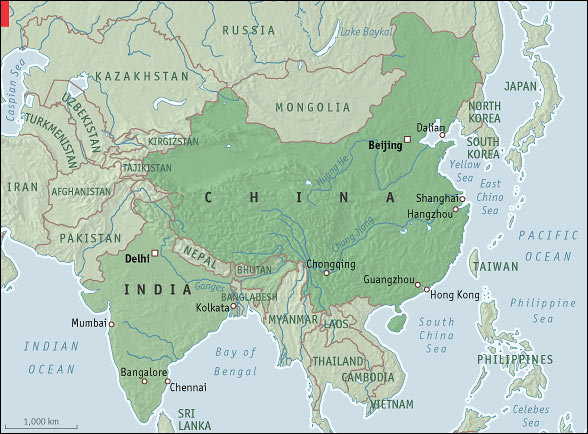 One more thing: Fertility
China adopted a one-child policy in 1980 
Relaxed it subsequently to allow two children – if the first was a girl
300 million fewer Chinese today than otherwise would have been the case
This should be good for growth
India did no such thing
India’s population is forecast to overtake China’s by 2025
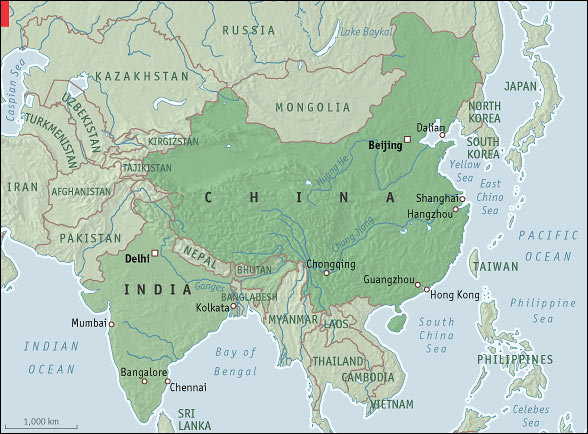 Births per woman 1960-2004
Less rapid population growth means fewer mouths to feed and fewer minds to educate, allowing better care for each child, and hence more rapid growth
Number of births
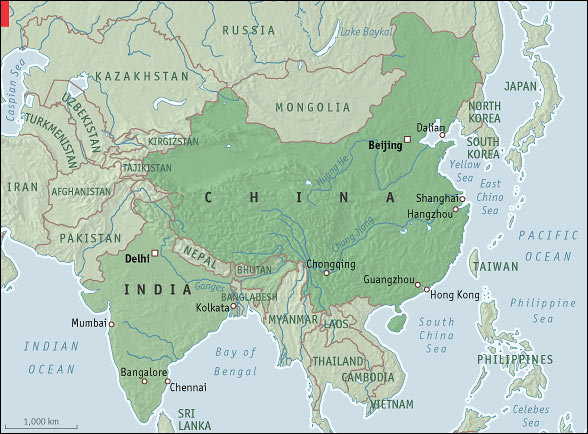 Child mortality 1960-2004
More and better health care and education have helped reduce child mortality in China and in India, and across the world
Let’s take a look
Per 1,000 live births
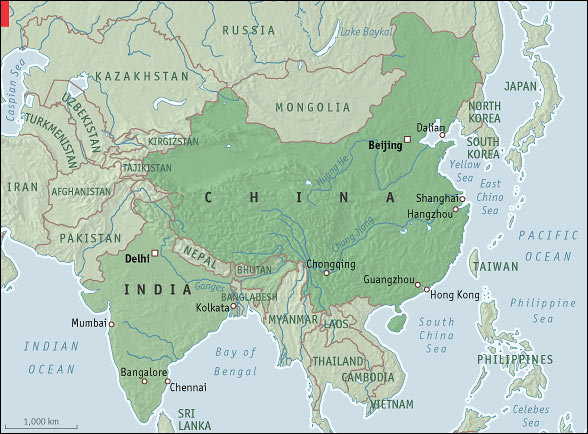 Fertility and child mortality
Lin
10.5
10
Africa
Americas
9
Fertility rate, total (births per woman)
Arab countries
8
7
Asia
Europe
6
5
4
3
2
0.5
520
150
350
200
250
300
400
3
100
Mortality rate, under-5 (per 1,000 live births)
Lin
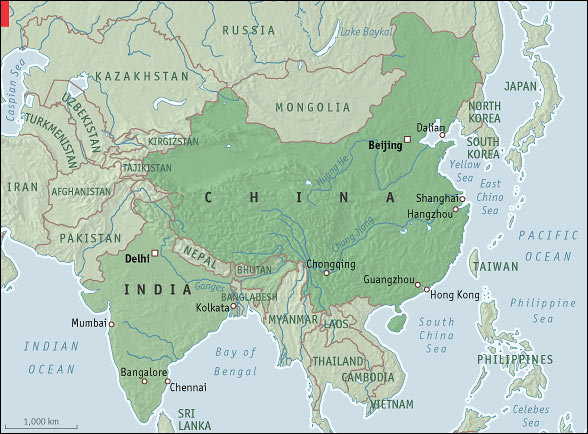 Fertility and growth 1960-2004
Fewer births go along with higher growth
Fewer births increase and improve human capital
Rank correlation between fertility and education is -0,90
China
India
r = -0.78
87 countries
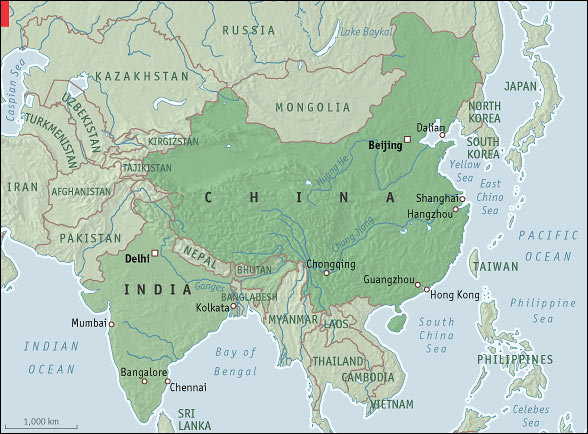 Even so, India has a more equal distribution of income, with a Gini index of 33 compared with 45 in China
Equality is good for growth
Poverty 1999
% of population
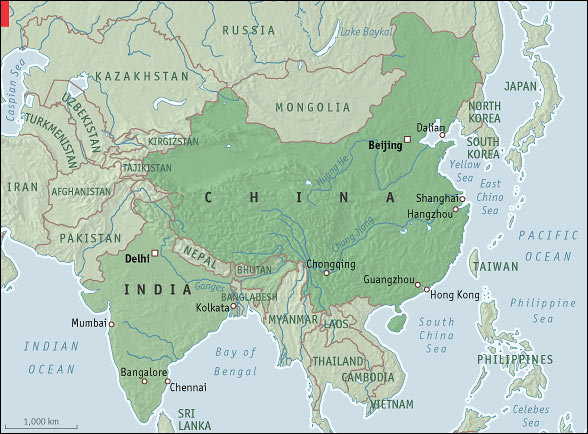 The bottom line
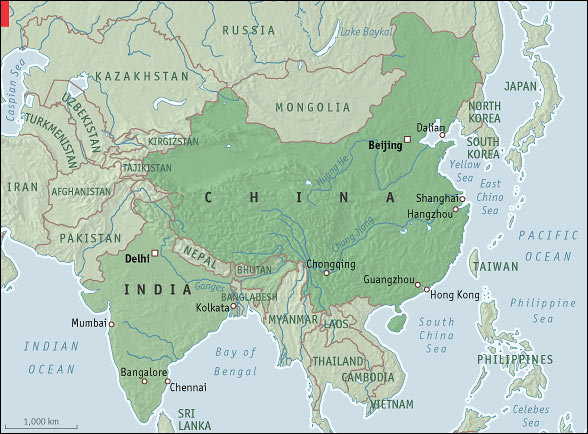 The bottom line
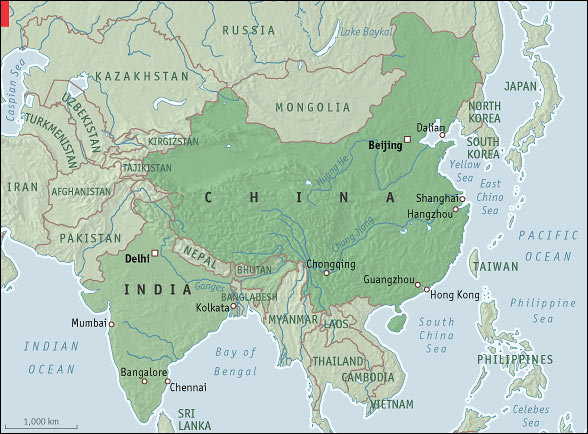 The bottom line
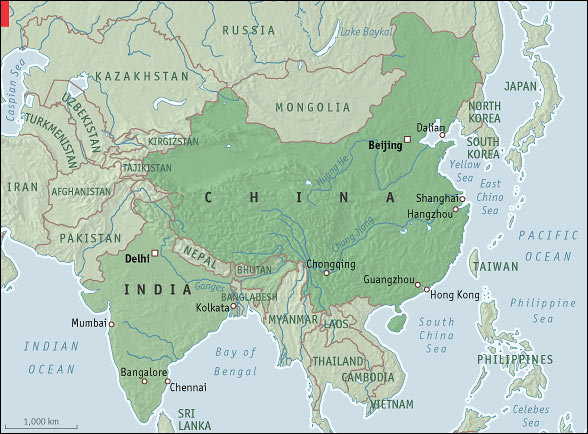 The bottom line
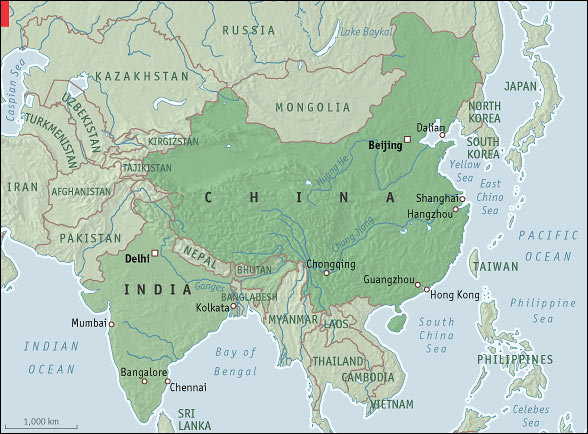 The bottom line
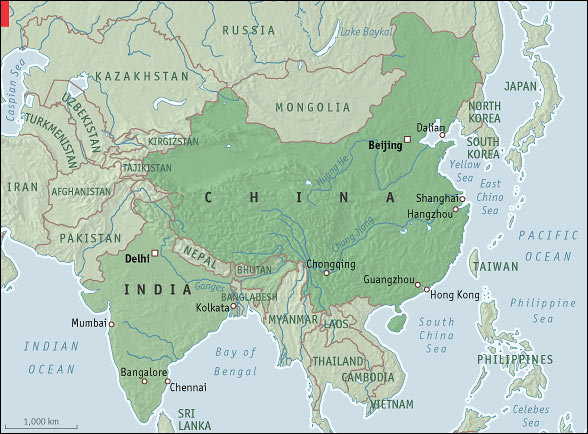 The bottom line
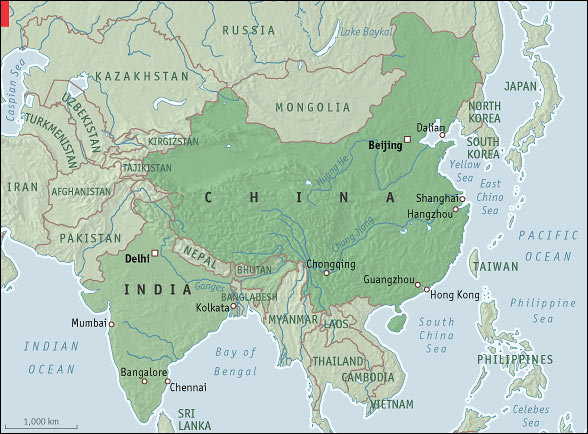 The bottom line
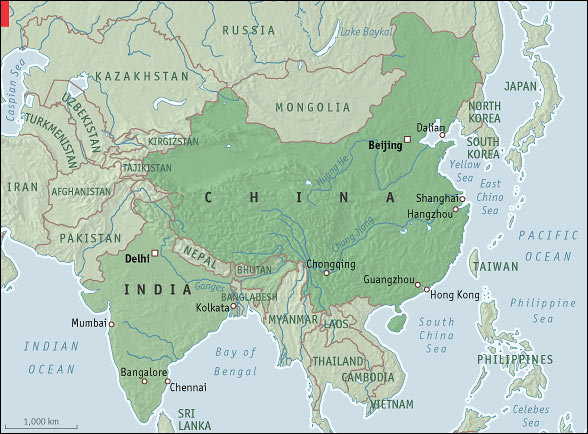 The bottom line
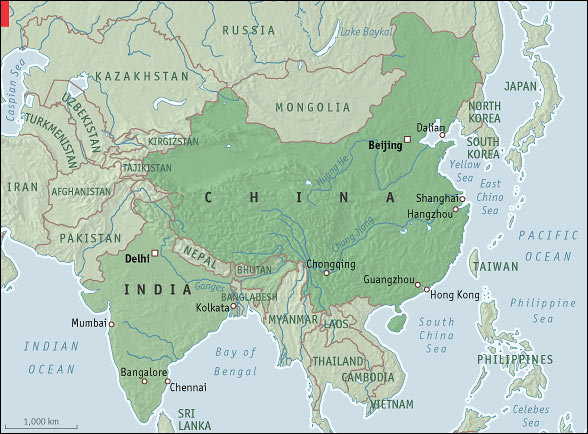 The bottom line
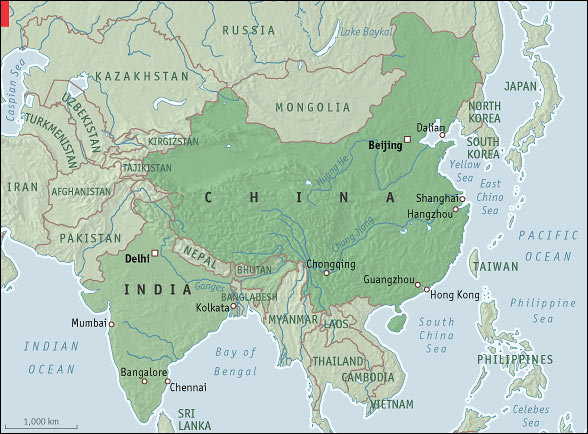 The bottom line
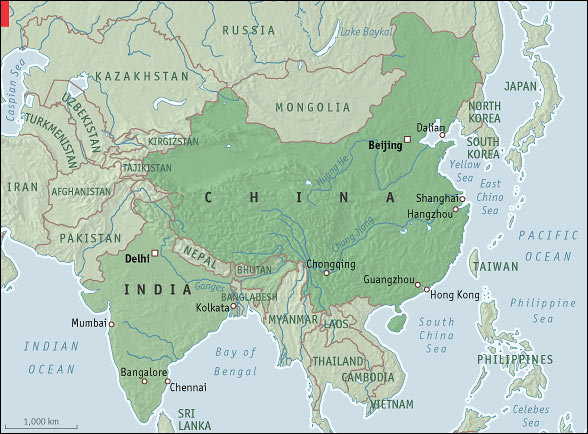 The bottom line
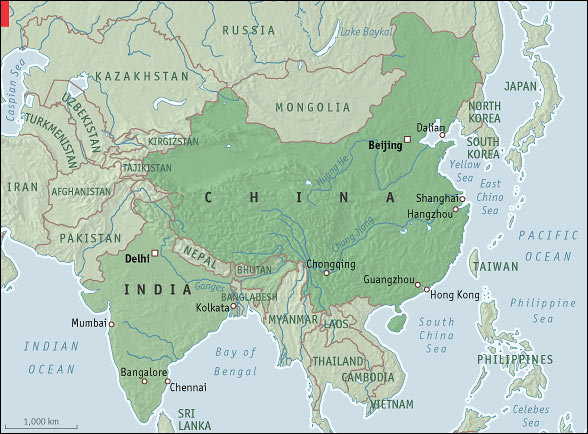 Sir Arthur Lewis got it right
Since the second world war it has become quite clear that rapid economic growth is available to those countries with adequate natural resources which make the effort to achieve it
W. Arthur Lewis
(Accra, 1968)
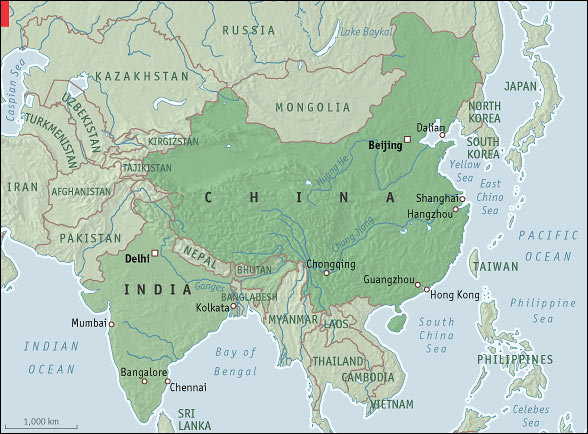 Conclusion: It can be done
These slides – and more! – can be viewed on my website: www.hi.is/~gylfason
China and India are like other countries, not special cases
What works for the rest of the world also works for them
Economic policies and institutions that spur investment, openness, education, health care, low inflation, diversification, democracy, and family planning are good for growth
The End
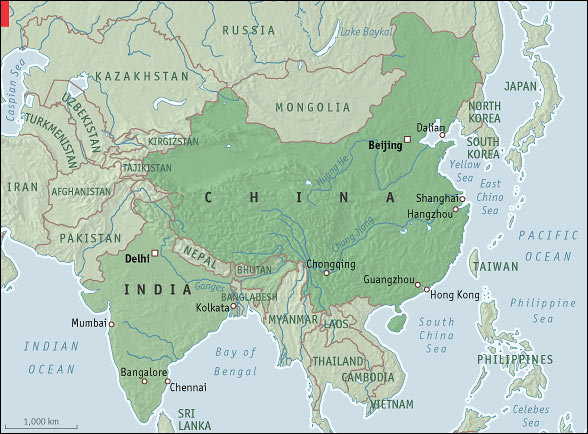 Conclusion: It can be done
These slides – and more! – can be viewed on my website: www.hi.is/~gylfason
To grow or not to grow is in large measure a matter of choice
Many of the constraints on growth are man-made, and can be removed
The End